Fig. 5. Effect of imatinib on in vivo neuroblastoma tumor growth. Intramuscular xenografts were established in SCID ...
J Natl Cancer Inst, Volume 96, Issue 1, 7 January 2004, Pages 46–55, https://doi.org/10.1093/jnci/djh004
The content of this slide may be subject to copyright: please see the slide notes for details.
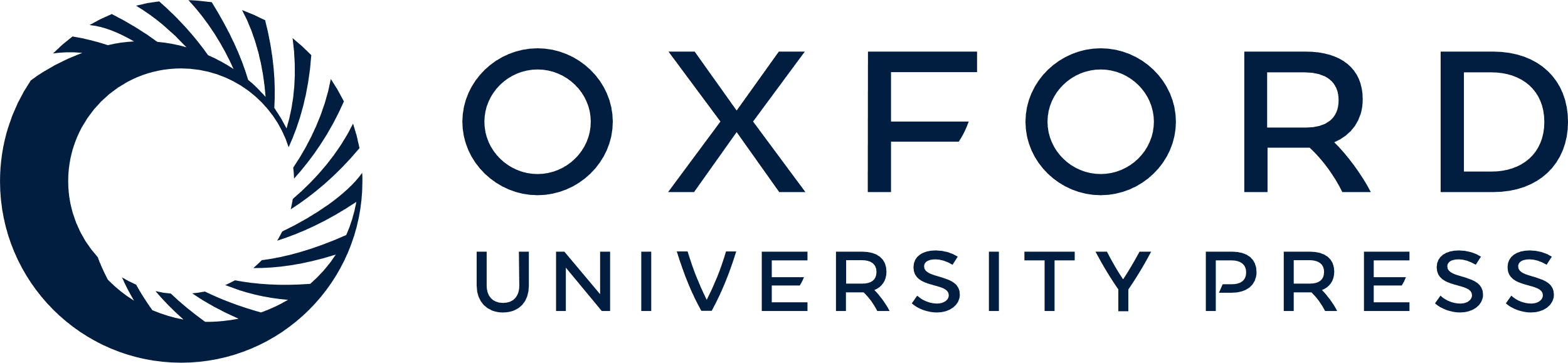 [Speaker Notes: Fig. 5. Effect of imatinib on in vivo neuroblastoma tumor growth. Intramuscular xenografts were established in SCID mice by injecting neuroblastoma SMS-KCNR cells. Seven days after the injection, mice received either imatinib at 100 mg/kg (n = 10), imatinib at 200 mg/kg (n = 10), or control vehicle (phosphate-buffered saline) alone (n = 10) by oral gavage every 12 hours for 14 days. Tumors volumes were determined on day 14 of treatment, and the tumors were excised and used to make protein lysates. This experiment was repeated twice. Results of a representative experiment are shown. A) Effect of imatinib at 100 mg/kg on the in vivo growth of neuroblastomas. B) A comparison of tumor volume among the three treatment groups. Representative data from two individual experiments are shown. The symbols represent the values determined for each animal receiving the indicated treatment, and the horizontal bars indicate the mean tumor volumes. *P<.001 and **P = .001; statistical significance was determined by one-way analysis of variance using a post-test Bonferroni comparison of groups (30). C) Upper panels: Protein lysates (40 μg) obtained from four randomly selected xenograft tumors were electrophoresed and immunoblotted sequentially with an anti-VEGF antibody and an anti-actin antibody. Lower panel: Band densities were quantified by computed image analysis using NIH Image software (40). The relative levels of VEGF protein expressed in the tumors were normalized to the relative level of actin expression in the samples, and the mean value for the ratios of four representative tumor samples from the control group or the group treated with imatinib at 100 mg/kg is expressed in relative densitometric units (RDU). Error bars correspond to 95% confidence intervals. *P = .028, Student's unpaired t test.


Unless provided in the caption above, the following copyright applies to the content of this slide: © Oxford University Press]